FY21 Amendment Process: Phase I
Engagement and Contract Forms
Overview
Foundational Information
Terminology
Contract Types
Rate Regulation
Forms
Service Summary Form
ICMS Reports for Shared Living
Standard Contract Form (Cost Reimbursement)
Attachments 1, 3, & 6
Roster: SSQUAL, In Home Supports, Agency with Choice (AWC) and Corporate Rep Payee
FY21 Amendment Process
To start FY20, DDS rolled forward 50% of FY20 funding
To manage workflow, the Department is beginning process to amend service engagements and contract amendments to determine funding for authorized units for FY21. Initial list of amendments
Shared Living (3150):  All current SSF except for those that reference clinician rate.  These are on hold until ALTR regulation is final
SSQUAL Services (multiple activity codes)
In Home Supports: 3798
Agency with Choice: 6701, 6704, 6753 and 6780
Corporate Representative Payee: 3274
Miscellaneous codes specific to regions
Form Types
Contract Documents
Standard Contract Form:  Updated 6/30/2020
Standard Contract Form Attachments
Attachment 1: Program Cover Page
Attachment 3: Fiscal Year Program Budget
Attachment 6: Capital Budget

Service Engagement Documents
Service Summary Form
Terminology
Contract: Refers only to the Standard Contract Form and associated attachments. This is a formal legal document establishing contractual relationship between State and Provider.
Service Engagement: Refers to the annual process of determining rates and allotting units. Documents are for planning purposes and do not represent binding contractual agreement.
Rate Regulation: M.G.L. c 118E sometimes referred to as Chapter 257 of the Acts of 2008 which requires the Executive Office of Health and Human Services to establish rates of payment for human service programs.
Contract Types
There are only two primary types of contracts

Rate Agreement
Contract is an agreement for provision of service and rates of payment
Encumbrance level may be modified without formal contract amendment
Maximum Obligation
Contract is agreement to purchase specific amount of service
Must be accompanied by line item budget detailing reimbursable costs
Rate Agreement:Master Agreements
Master Agreement contracts are issued when provider qualifies for an open enrollment procurement

Multi-year rate agreements which remain in effect throughout the entire procurement lifetime

Places provider on qualified list making them eligible for referrals from DDS Area Offices

Specific rates and units managed through service engagement process
Master Agreements - Programs
The following service classes are managed through master agreement contracts:

Adult Long Term Residential Services (ALTR-14)
Shared Living / Placement Services (PS-15)
Employment and Day Programs (EmpDay20)
Supplemental Day Services (SuppDay20)
Support Services (SSQUAL-10/Reposted October 2020)
In Home Supports (IHS-16)
Agency with Choice (AWC-19)

Once the Master Agreement contract is signed all activity will be managed through Service Engagement Document, i.e. Service Summary Form (SSF)
Rates – Chapter 257
All programs contracted under a Master Agreement will be reimbursed with rates established by EOHHS

Rate Regulations may be found on EHS website:
https://www.mass.gov/lists/provider-payment-rates-purchase-of-service

DDS maintains chart of all regulated rates used by the Department which is available at DDS website
https://www.mass.gov/lists/dds-pos-contracts-information

Specific rates will be negotiated between Area/Region and Provider
Service Summary Form
FY21 Service Summary Form is same as FY20 version
DDS has published new SSF with updated Master Agreement references 
Service engagement document used for all rate agreements:
Adult Long Term Residential Services
Shared Living
Employment and Day Programs
Supplemental Day Services
In Home Supports
Support Services (SSQUAL)
As Needed Support Services
Service Summary Form
Must match Doc ID from Master Agreement Contract. If unknown check reference tab on SSF.
20 character unique identifier. This ID will be used to search for contract in EIM. ID will be provided to you by Regional Contract Office
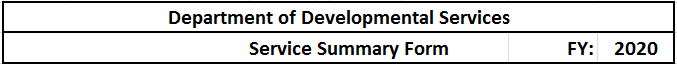 If unsure reference matrix. Activity code is also listed in Doc ID (Last 4 numbers)
Regional Contract Office will enter Ready Pay Amount
Service Summary Form
The body of the Service Summary Form keeps a running tab of agreed upon units and rates
Amendments to SSF should show the change value, not the new total
For downward changes, enter negative units
Enter agreed upon rate
Frequency units will be billed in:
Month, Day, Hour,
Start Date should be effective date of form
Enter Service Name
Enter agreed upon units
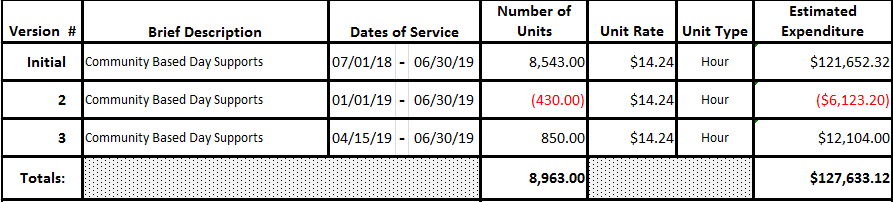 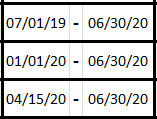 For each amendment enter changes on next available line. Do not delete or replace information from previous versions.
SSF Attachments For Shared Living
The site / individual detail report will show all the rate information for each individual
Be sure to check all of the highlighted information to make sure it matches what was negotiated with Area Director
Amendments will show both the previous units and the amount changing due to the amendment
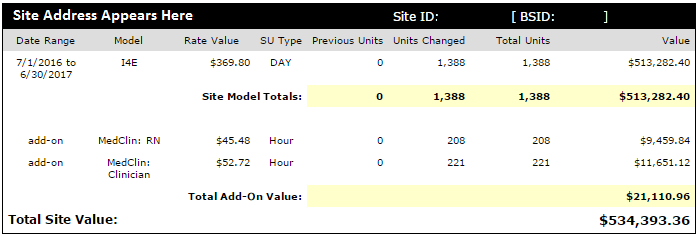 SSF Attachments For ALTR & Shared Living
Rates and units entered on SSF should match information on ICMS Rate Computation Report
Need to show removal of units at old rate and addition of units at new rate
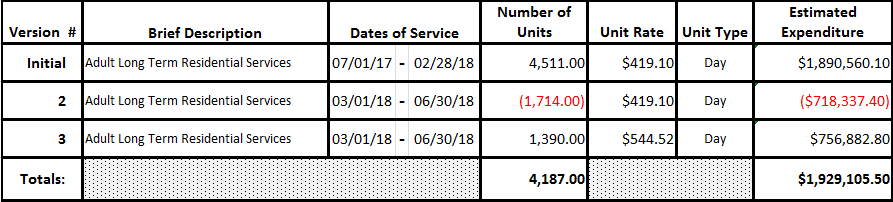 Cost Reimbursement Contract
Contract that reimburses provider based on an accounting of actual costs incurred
Contract is based on a line item budget that details program costs
Contracts have a maximum obligation that cannot be exceeded without formal amendment
Service Class Examples:
Financial Assistance / Stipends
Furnishings and Equipment
Agency with Choice
See Matrix published on DDS POS web site for full list of activity codes
Cost Reimbursement Forms
Forms to Complete

Standard Contract Form
The form was updated by the Office of the State Comptroller (OSC) on 6/30/2020.  Any previous version of form will not be accepted and will be rejected by the Office of the State Comptroller.
Attachment 1: Program Cover Page
Attachment 3: Fiscal Year Program Budget
Attachment 6: Capital Budget (if applicable)
For contracts that only purchase capital items, Attachment 3 is not needed (ex: 3191 contracts)
Standard Contract Form
Required contract document for all Commonwealth Departments
Must be submitted for both new and amended contracts
Requires original signature
Includes:
Identifying contract information
Whether contract is new or amended
Terms and conditions
Compensation
Start date and end date
Certifications
Standard Contract Form: Header
Must match W9 on file with Comptroller
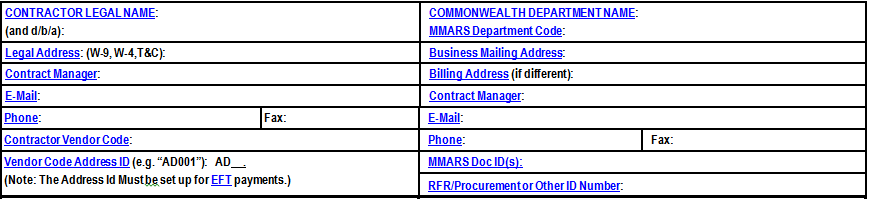 Only list 20 digit ID. Obtain from regional contract office. ID stays the same over life of contract
List RFR ID number of procurement associated with contract. Obtain from region if unsure. Example: “AWC-19”
Standard Contract Form: New/Amend
Fill out ONLY ONE section. For amendments, “New Contract” section must be blank
Always select Department Procurement unless specifically directed otherwise
Select Amendment to Scope or Budget unless directed otherwise
Enter Contract End Date from most recent version of contract
Check Commonwealth Terms and Conditions for Human and Social Services
Enter value of amendment (change value, not new total)
Standard Contract Form:Compensation Type & Start Date
All Cost Reimbursement contracts are Maximum Obligation
Enter contract total. Must match multiyear total from Attachment 1
Enter Brief Description
Check statutory/legal
Start Dates – Situation for each option:
Amend to add money during the fiscal year.
Renew/extend contract to the next fiscal year. Check box  and write start date (usually 7/1).
Special situations only—Region will direct you if this option is needed.
Make sure to change the check from 2 to 1 and remove start date the first time you amend the contract in the next year
Standard Contract Form:End Date & Signature
End date generally June 30 of current fiscal year. Multiyear contract will have end date in future year.
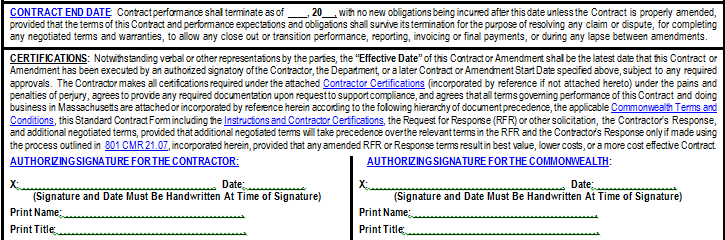 Signature date must be prior to Effective Date if checked option 2 above.  If signatory changed, also submit updated  Authorized Signatory Form
Sign and Date in BLUE INK
Attachment 1: Program Cover Page
Provides general contractor and program information
Creates historical starting point for all future amendments
Includes:
Document ID #
UFR Program #
RFR Information
Anticipated contract duration
Fiscal terms
Pricing options
Current maximum obligation
Funding
Attachment 1: Program Cover Page
Use activity code
Use the anticipated UFR number
Leave blank
Use the original date range
Must match RFR ID from SCF
Use original start date to current end date
Attachment 1: Program Cover PageFiscal Terms
Include future years if extending to next fiscal year
One row for each version during year
Include one row with contract total for each previous year
Check Cost reimbursement under option 3
Leave blank
Multi-year total must match maximum obligation on SCF
Attachment 1: Program Cover Page
Sample completed Fiscal Terms:
Contract active since FY14. There were 4 versions during FY17. Contract is being extended into FY18
Attachment 3: Fiscal Year Program Budget
Reflects total annual program costs associated with the fiscal year operation of the program
Required where payment is based on submission of program budget 
Includes:
Line item detail of all program costs
Current, Amended, and New Subtotals
Budget Total
Attachment 3: Fiscal Year Program Budget
Enter sum of Current and Amend. Change columns
Fill in UFR Title # and UFR Position Title. Only use titles defined in UFR Preparation Manual
New FY Contracts: Fill in initial FTE and Amount

Amendments: Enter Total FTE and Amount from previous version
Enter offsets as negatives. Subtract Offsets from Total to establish Reimbursable Cost
For Amendments Only: Enter change value of amendment (not new total)
Attachment 3: Fiscal Year Program Budget
Continue to fill in lines as shown on previous slide
Program total must match FY total from Attachment 1 Funding Summary
Attachment 3: Fiscal Year Program Budget
Example: Part 1 (Staff Expenses)
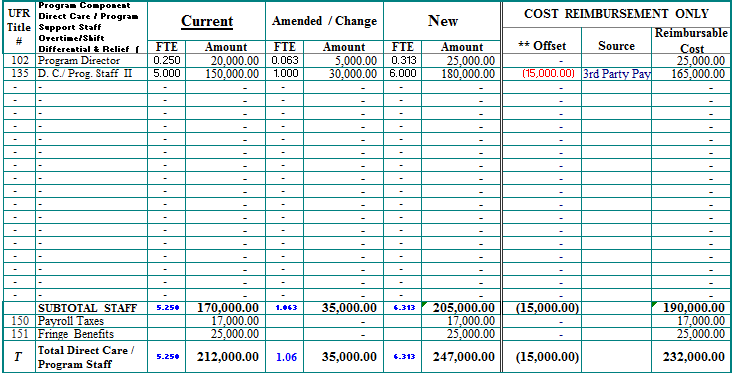 Attachment 3: Fiscal Year Program Budget
Example: Part 2 (Below the Line Expenses and Total)
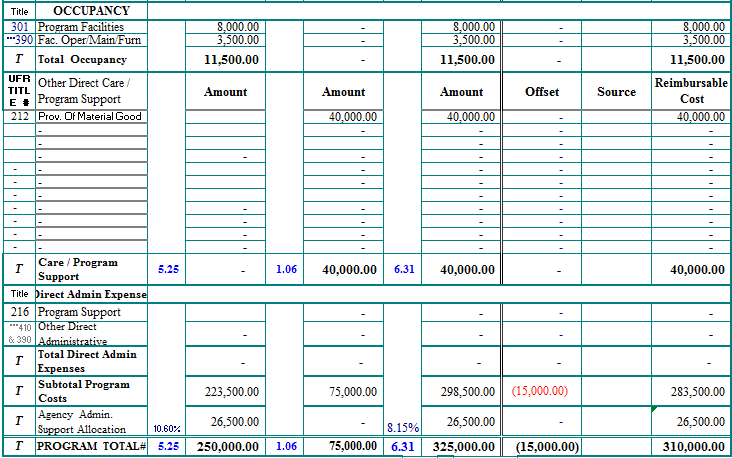 Budget Total
Attachment 6: Capital Budget
Documents capital expenditures required to support the delivery of contracted human and social services
Items may only be included after approval from Regional Contract office
Includes: 
List of capital items
Need for item
Quantity
Estimated Costs
Attachment 6: Capital Budget
List each capital purchase in it’s own row
Select Items purchased by contractor
Day, Work & Support – Header
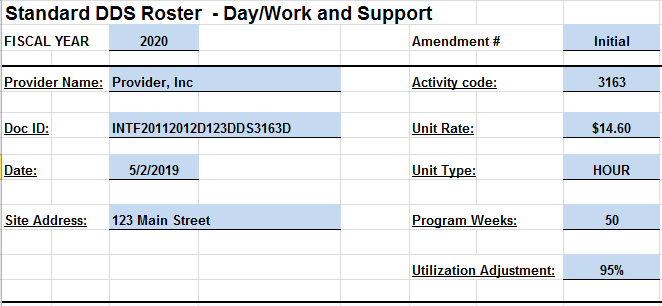 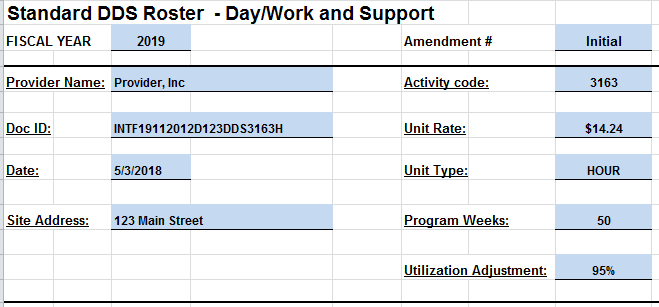 Utilization adjustment will reduce units based on anticipated program utilization. Negotiate with Area based on program history and anticipated utilization. Day and Employment contracts will start FY20 with a maximum of 95%
Enter total weeks program is in operation.
Day and Employment programs will start FY20 with a maximum of 50 weeks.
Day, Work & Support – Individual Info
Select Area of tie from dropdown
Enter “ASD” if individual ONLY has ASD eligibility, otherwise leave blank
Day, Work & Support – Units and Allocations
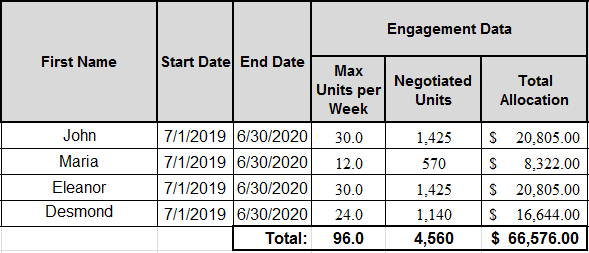 Enter total weekly authorization for service
Negotiated Units = (Units per Week) * (Program Weeks) * (Utilization Adjustment)
Note: Area Director may authorize you to override Negotiated Units calculation and manually enter agreed upon units
Day, Work & Support – Name Only Changes
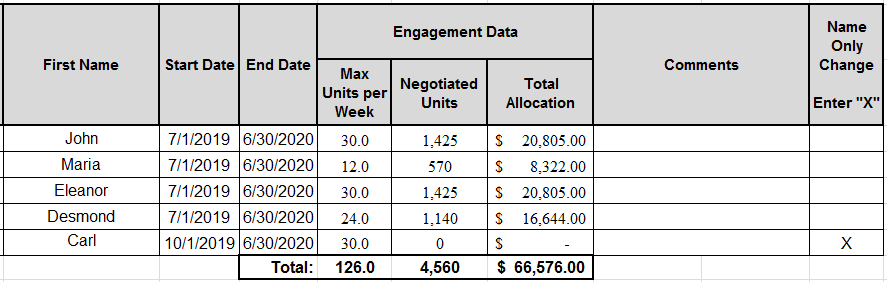 You may add individuals to the roster without adding negotiated units by entering “X” in the “Name Only Change” column
Service Authorization will still be captured, but will not add units to the engagement
Day, Work & Support – Unit Change Amendment
Name Only checks should remain – roster will still show zero units and allocation for added individuals
Day, Work & Support – Unit Change Amendment
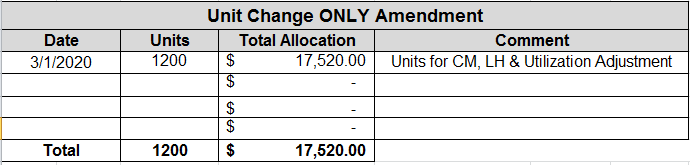 Enter total units to be added to engagement in “Unit Change ONLY Amendment” box
This box allows for addition of units to roster without having to apportion changes by individual
Day, Work & Support – Unit Change Amendment
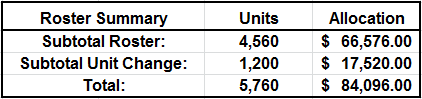 Changes made in the body of the roster and unit change box are summarized at the bottom of the roster
Additional Resources
DDS POS Website
https://www.mass.gov/lists/dds-pos-contracts-information
Activity Code Matrix
Lists all DDS service codes and which forms are required for each
DDS Purchase of Service Manual
DDS Contracting Policies
Bidding and Procurement Processes
Service Code Definitions
UFR Guidance & Preparation Manual
https://www.mass.gov/service-details/information-and-resources-on-the-uniform-financial-reports